Эстафета олимпийского огня «Сочи 2014».
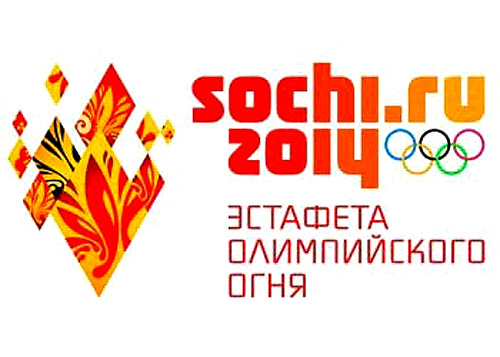 Это город Афины. Тут зажгли Олимпийский огонь.
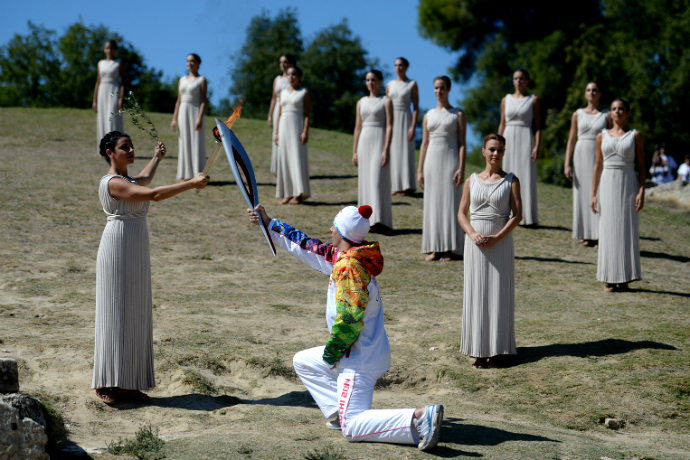 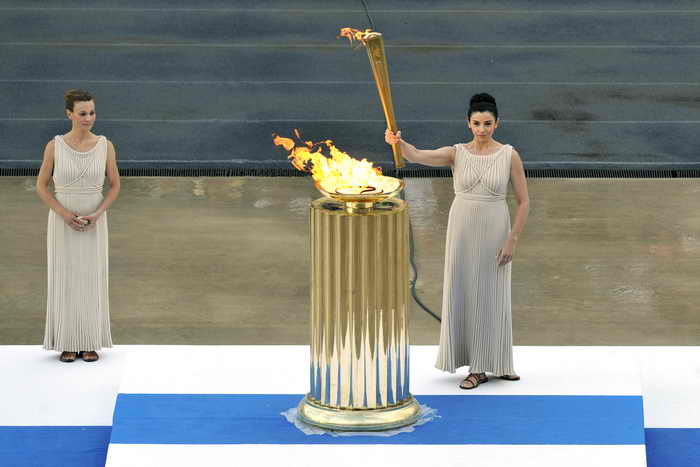 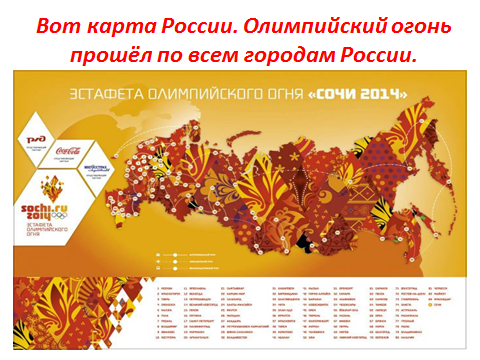 Вот Север. Олимпийский огонь был на севере.
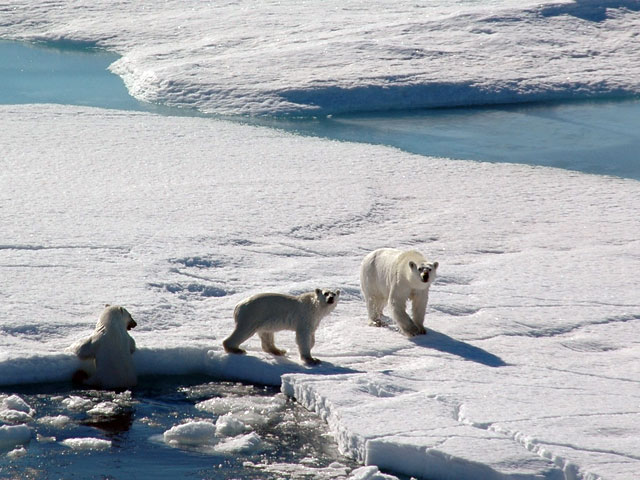 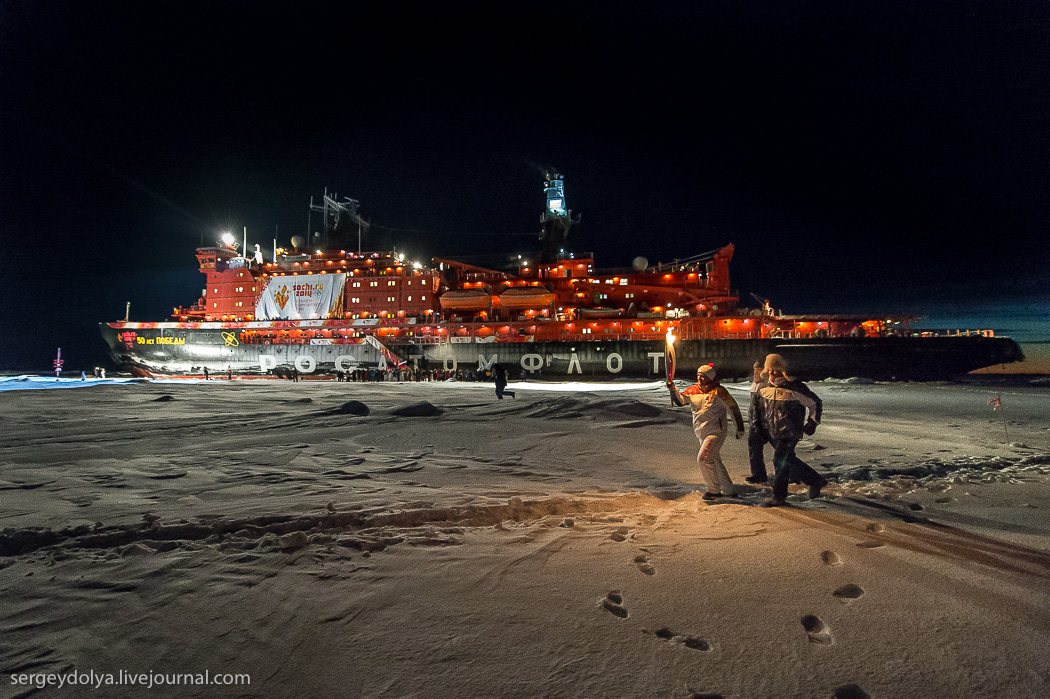 Вот Байкал. Олимпийский огонь был на дне Байкала.
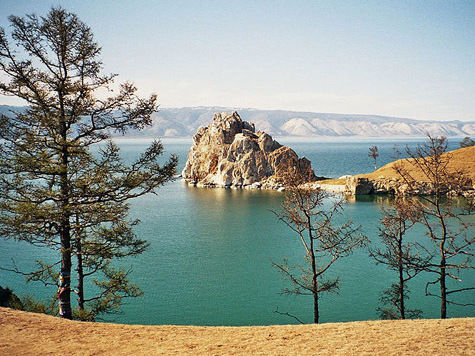 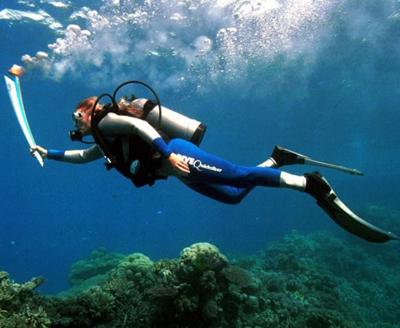 Вот Космос. Олимпийский огонь был в Космосе.
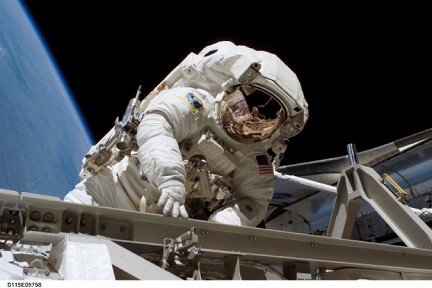 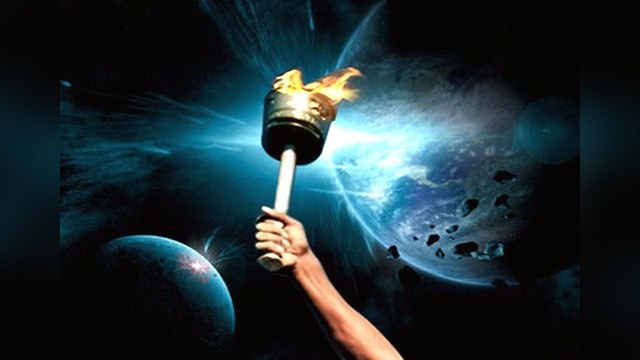 Вот город Сочи. Олимпийский огонь пришёл в город Сочи.
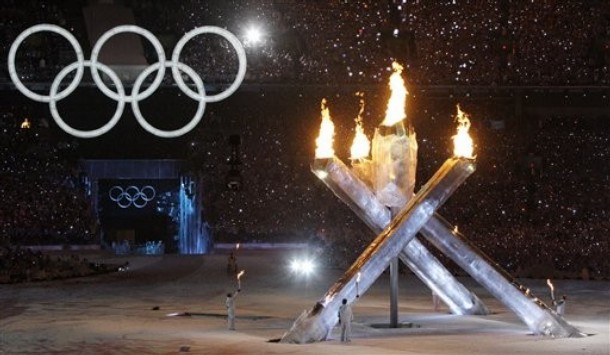 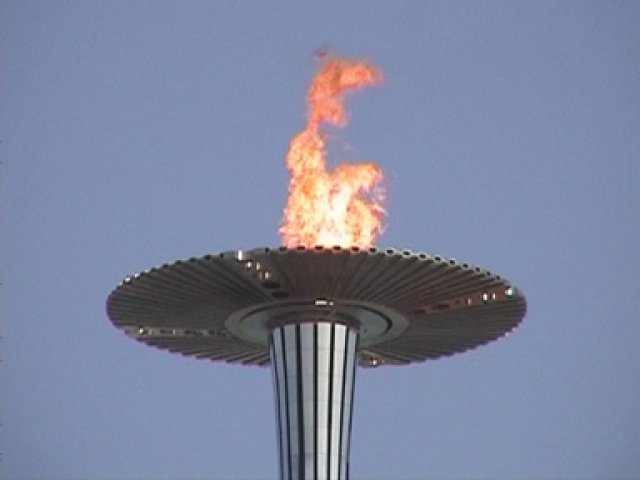 Спасибо за внимание!
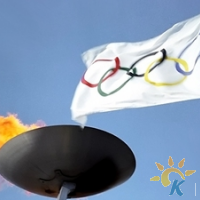